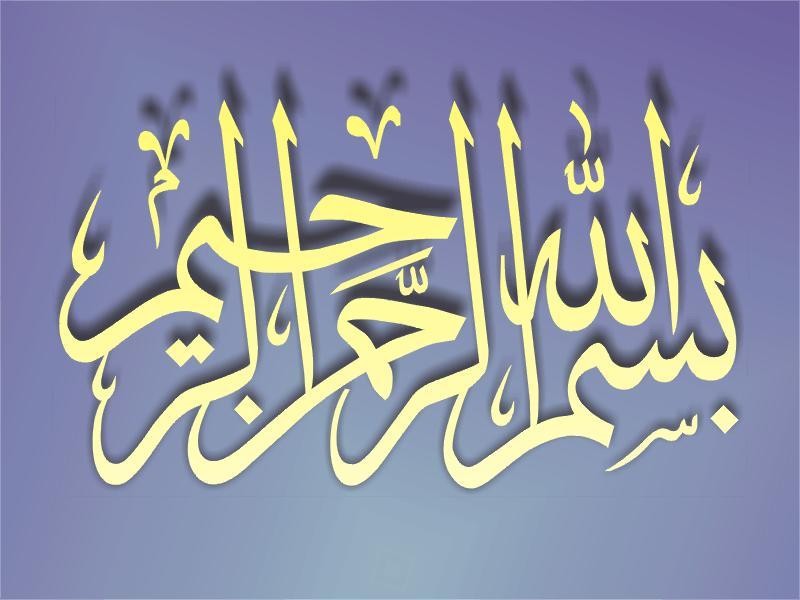 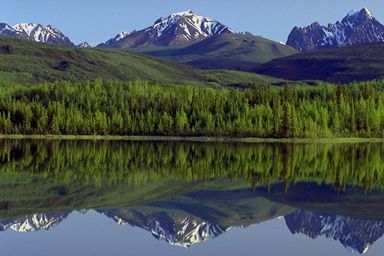 به نام خداوند رنگین کمان
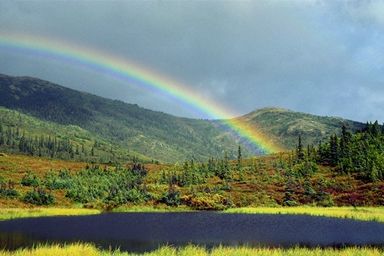 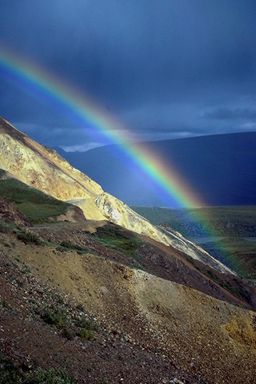 خداوند بخشنده ی مهربان
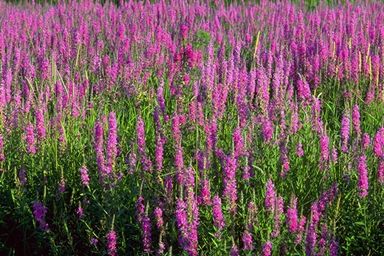 سلامتی
سـلام
لـیـاقـت
علیکم
اُ لـفَـت
مـحـبّـت
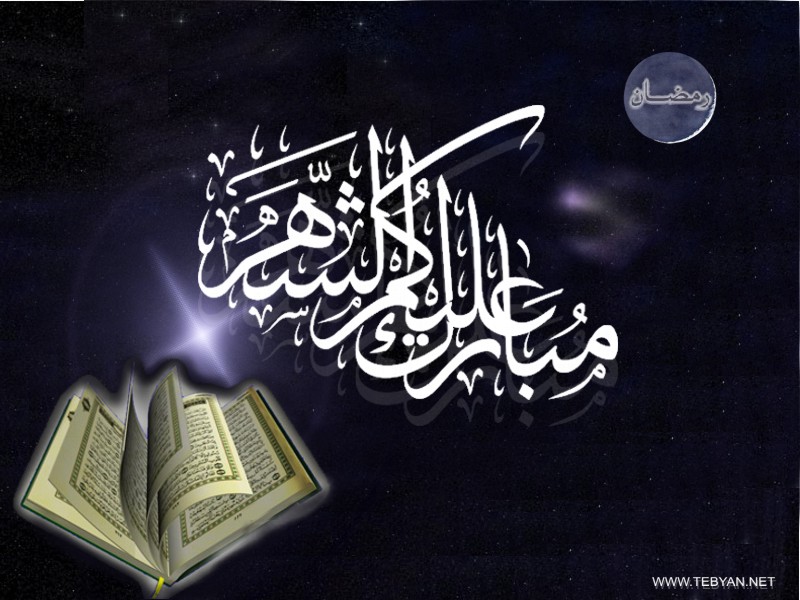 بِسْمِ اللهِ الرَّحْمٰنِ الرَّحیمِ
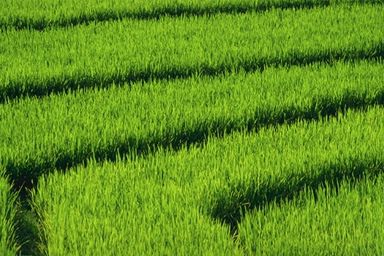 اِنّٰا اَنْزَلْنٰاهُ فی لَیْلَةِ الْقَدْرِ
وَمٰا اَدْریٰکَ مٰا لَیْلَةُ الْقَدْرِ
لَیْلَةُ الْقَدْرِ خَیْرٌ مِنْ اَلْفِ شَهْرٍ
تَنَزَّلُ الْمَلاٰئِکـَةُ وَالرُّوحُ فیهٰا بِاِذْنِ رَبِّهِم مِنْ کُلِّ اَمْرٍ
سَلاٰمٌ هِیَ حَتّیٰ مَطْلَعِ الْفَجْرِ
صَدَقَ اللهُ الْعَلِیُّ الْعَظیمِ
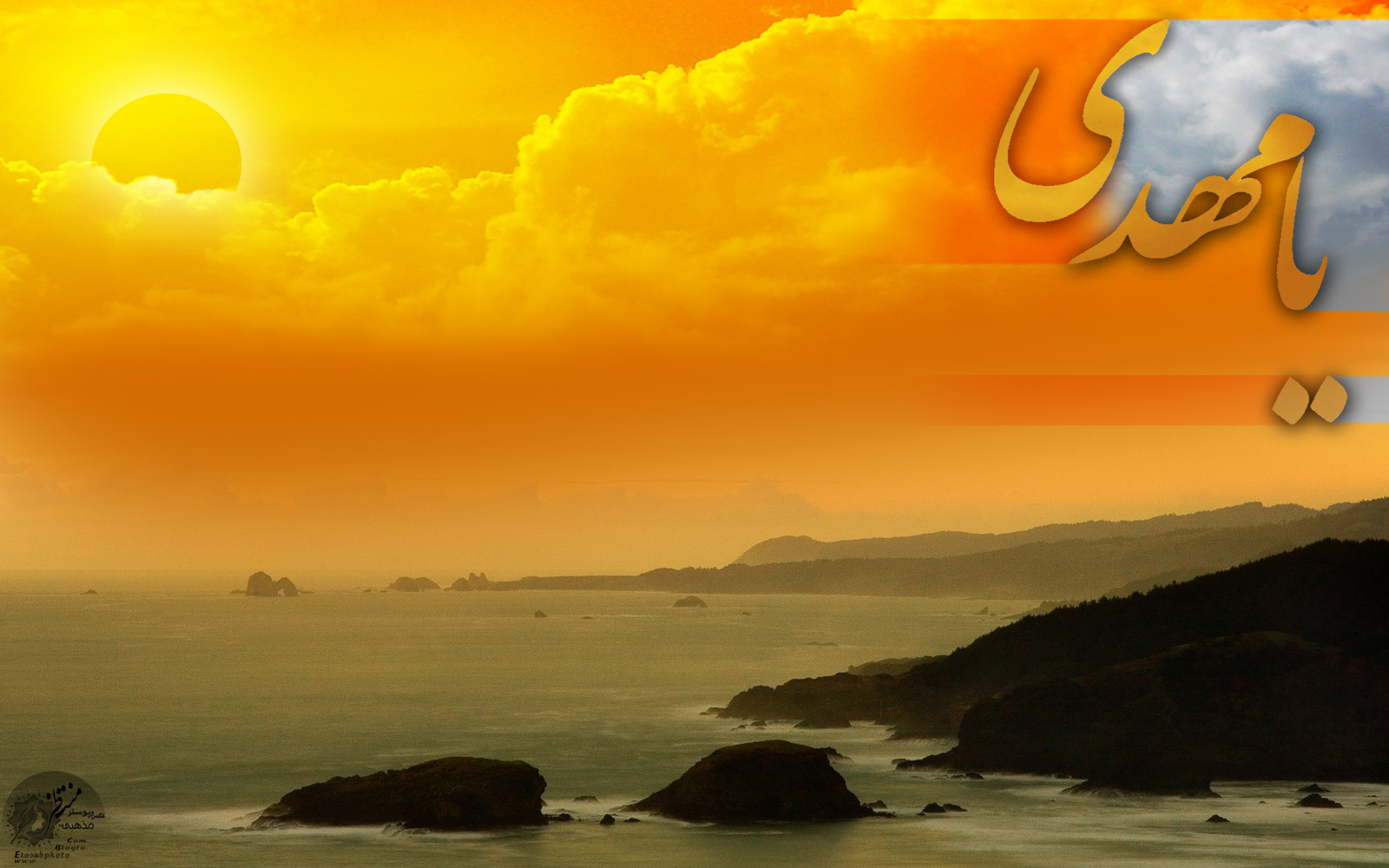 اَللهُمَّ عَجِّلْ لِـوَلِـیِّکَ الـْفَـرَج
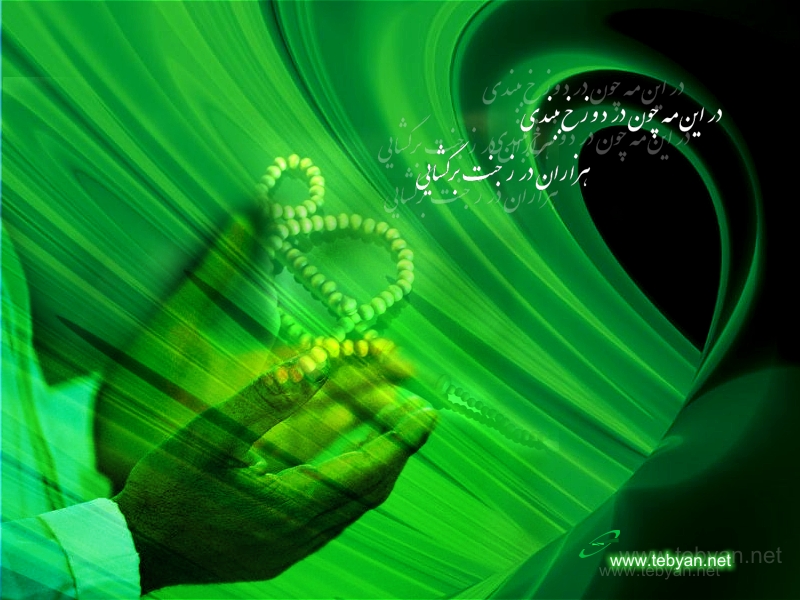 آن سفر کرده که صد قافله دل همره اوست 
هر کجاهست خدایا به سلامت دارش
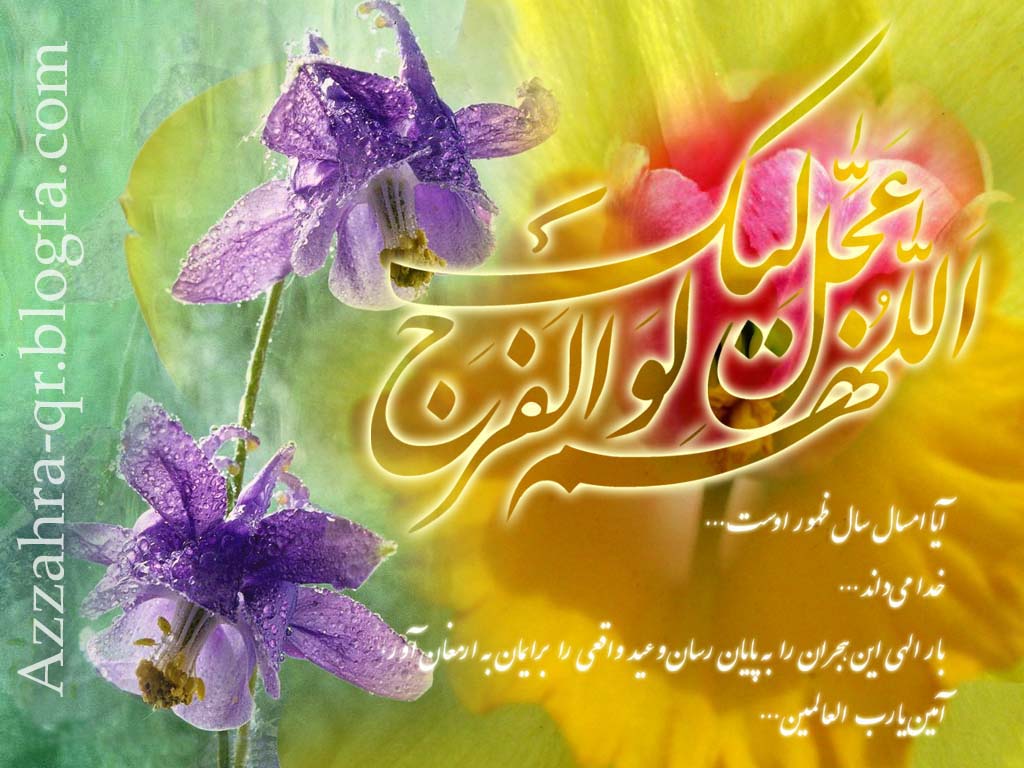 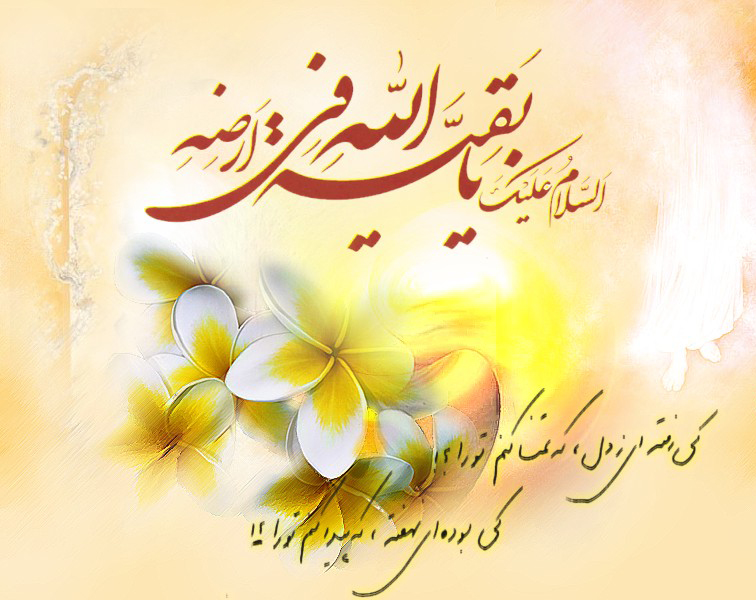 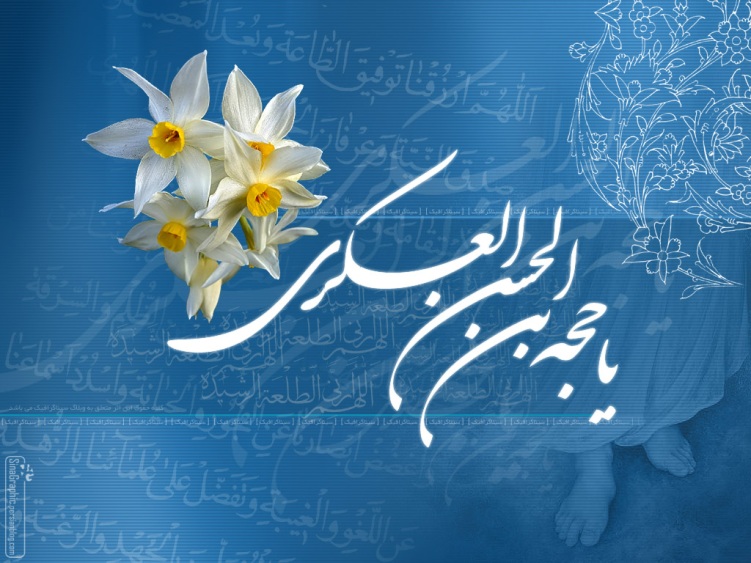 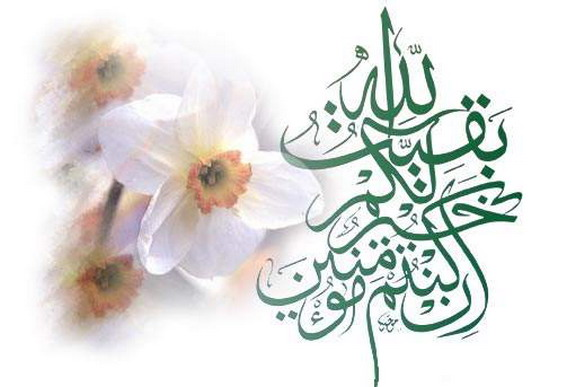 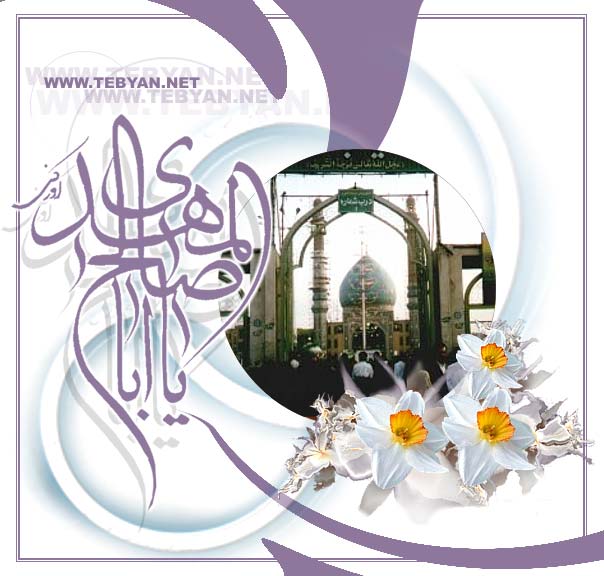 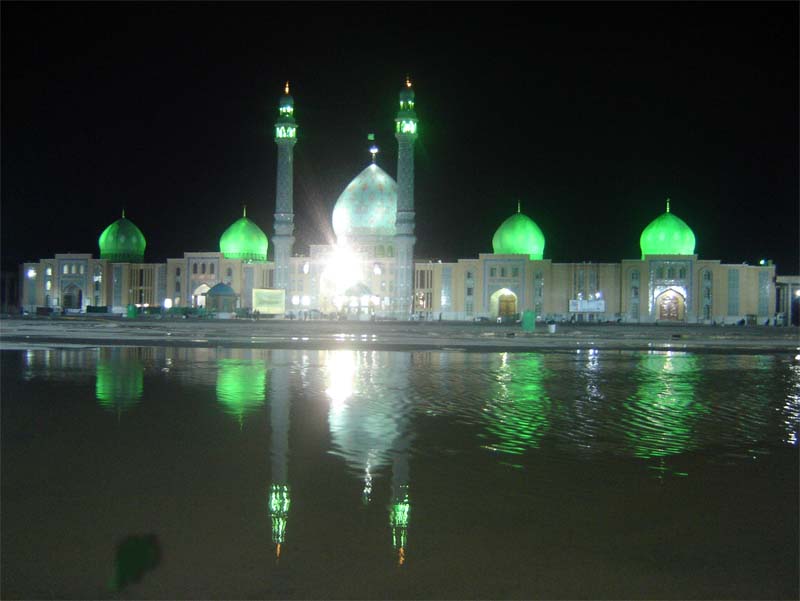 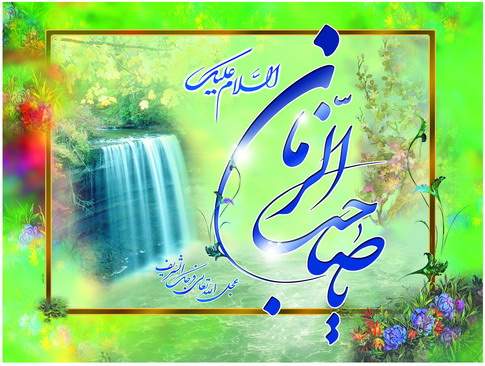 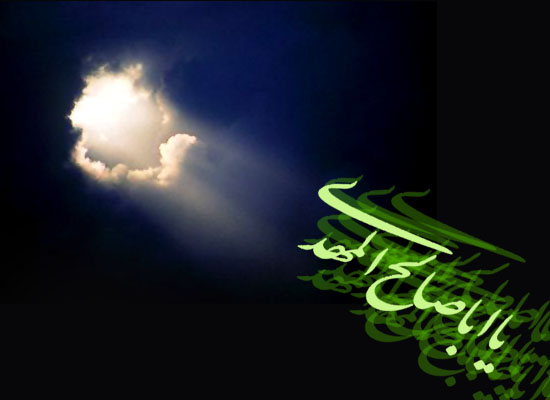 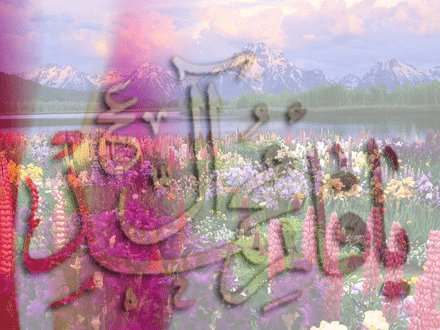 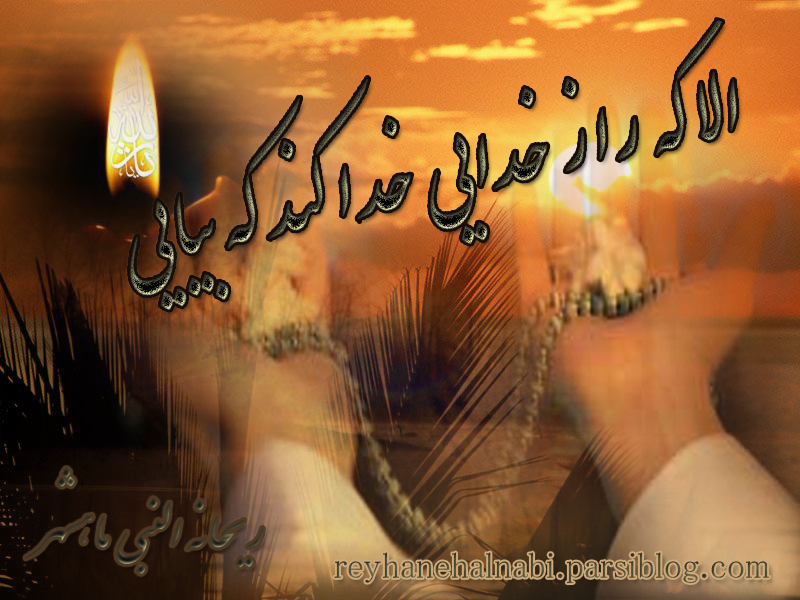 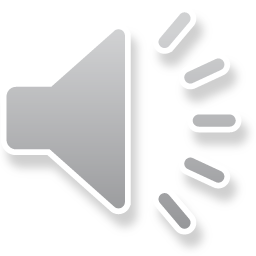 بِسْمِ اللَّهِ الرَّحْمنِ الرَّحِيم‏
اللَّهُمَّ كُنْ لِوَلِيِّكَ 
 الْحُجَّةِ بْنِ الْحَسَن 
صَلَوَاتُكَ عَلَيْهِ وَ عَلَى‏ آبَائِه‏فِي هَذِهِ السَّاعَةِ وَ فِي كُلِّ سَاعَةٍ 
وَلِيّـاً وَ حَافِظـاً وَ قَائـداً وَ نَاصِـراً 
وَ دَلِيلًا وَعَيْناً حَتَّى تُسْكِنَهُ أَرْضَكَ طَوْعاً
                    وَ تُمَتِّعَهُ فِيهَا طَوِيلًا
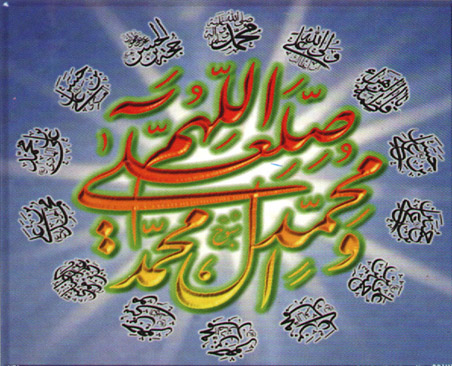 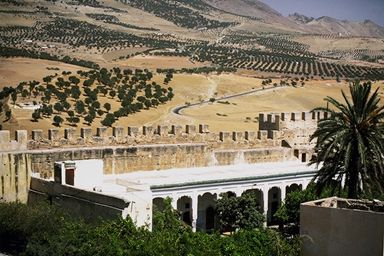 وارد
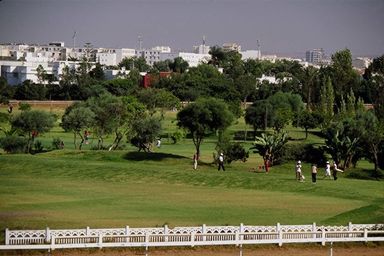 اردو
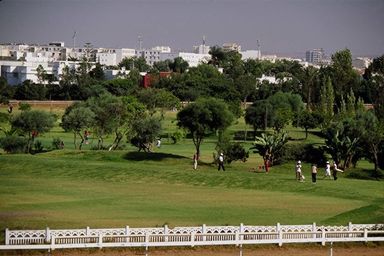 هرکسی زرنگ تره جایزه باهاشه
اردو اردوی شادی اردوی تلاشه
دارو
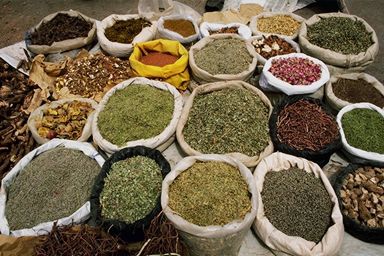 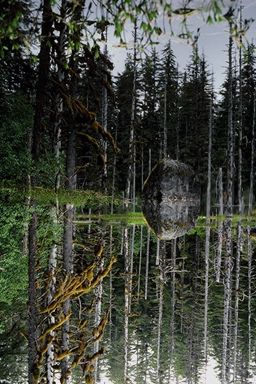 د ا و ر
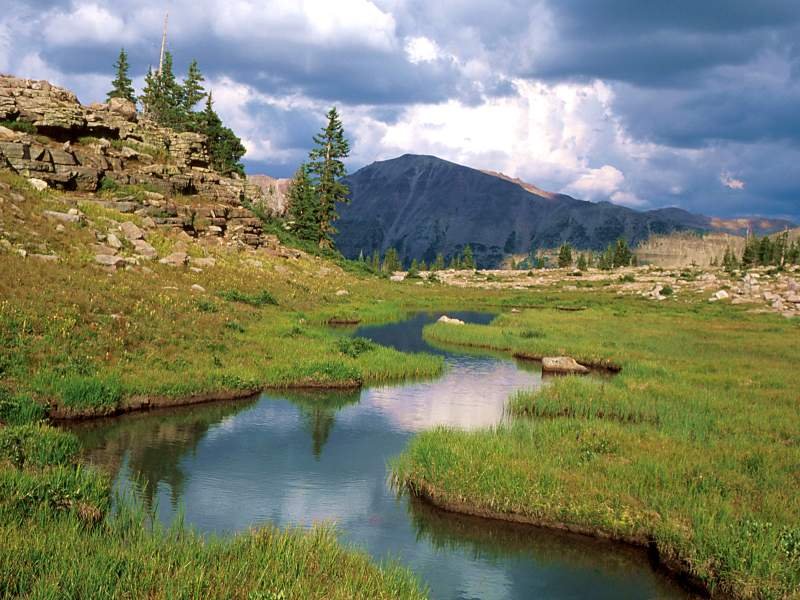 ا
ایثار
استقامت
ادب
اخلاص
و...
ر
رفتارخوب
رقابت
رفاقت
و...
د
درستکاری
دوستی
درک کردن
و...
و
وداع
وحدت
وفاداری
و...
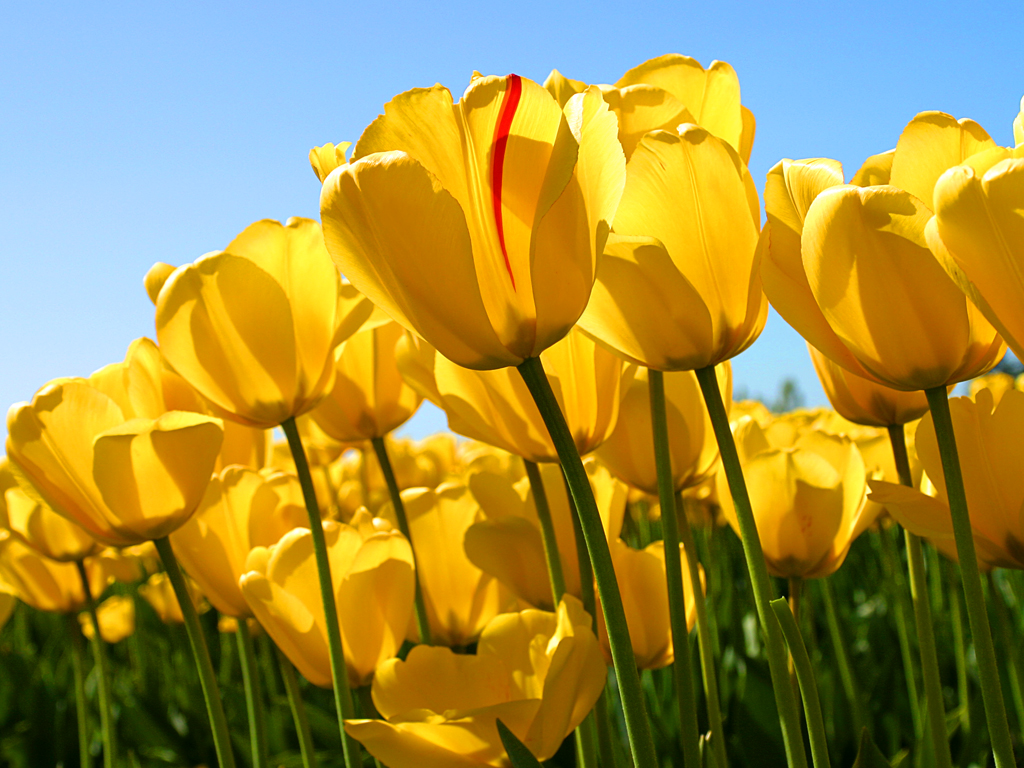 عجب رسمیه رسم زمونه ،قصه برگ و باد خزونه
کجا رفت فکه ،چی شد شلمچه،یکی قصه شو ،واسم بخونه
یاد شهدا،تو دلامونه ،تا زنده هستیم،با ما می مونه
ولی این روزا،تواون خاکریزا،جاشون خالیه ،همین عزیزا
کجای دنیا اینجوری رسمه،از جوون فقط پلاک بمونه
یه مشت استخون با پلاکاشون، از زیر خاکا میارن بیرون
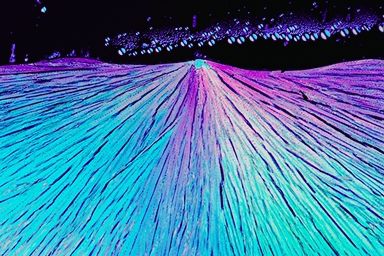 بازی اعداد و ریاضی
114
14
313
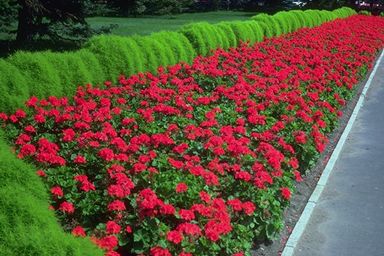 =9×1
9
8
=9×2
1
7
2
=9×3
=9×4
3
6
4
5
=9×5
5
4
=9×6
6
3
=9×7
=9×8
7
2
=9×9
8
1
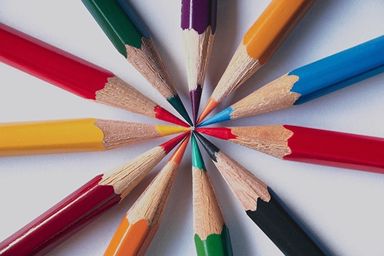 هرعدد زوجی که در عدد 5 ضرب شود آن عدد زوج را نصف کرده و عدد صفرجلوی او می گذاریم.
=5×4
20
=5×6
30
60
=5×12
=5×18
90
0
22
=5×44
=5×88
440
=5×146
730
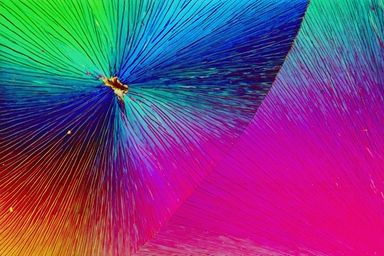 یک مسابقه
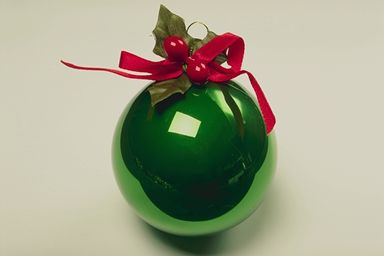 مسابقه ی گروهی
تـنـبـلـی
تَـقـلّـب
تـوهـیـن
تـَمَـسـخُـر
توپ شیطان
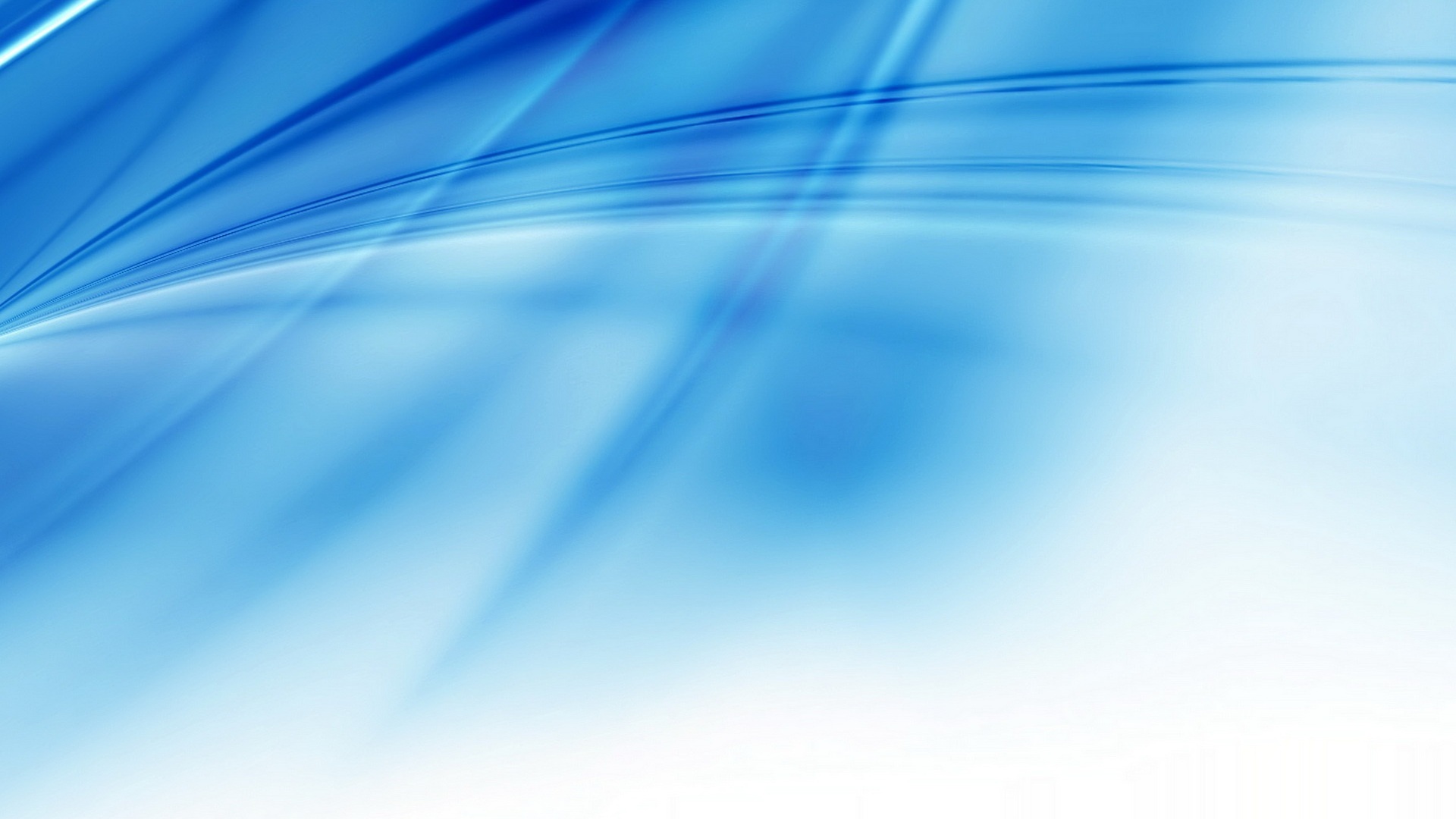 ا
بـ
ﻌ
شـــ
ن
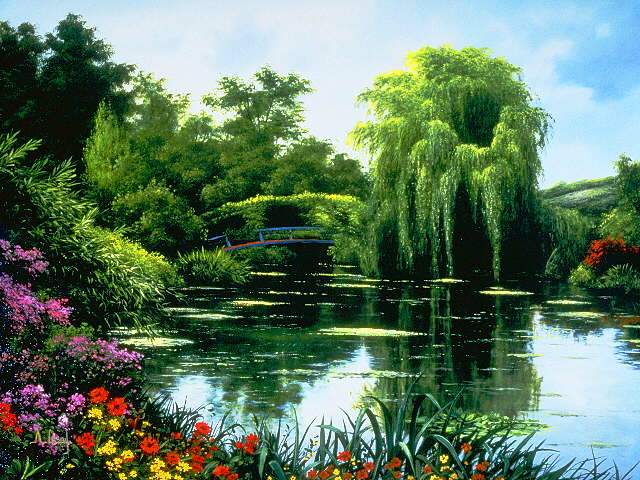 درخت طوُبیٰ
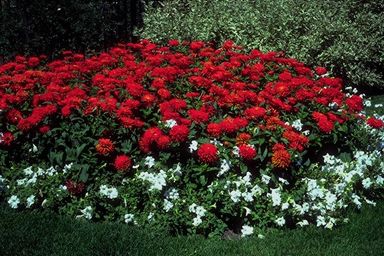 کارهای خوب
نماز اول وقت
تلاوت قرآن
کمک به دیگران
ادب به دیگران
سـلام کردن
راهنمایی کردن
دوستی با اهل بیت پیامبر
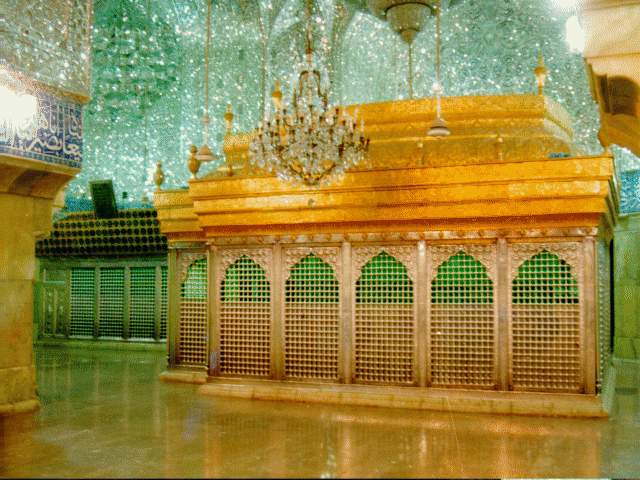 امـام
حــ
ســـ
یـ
ن
علیه السلام
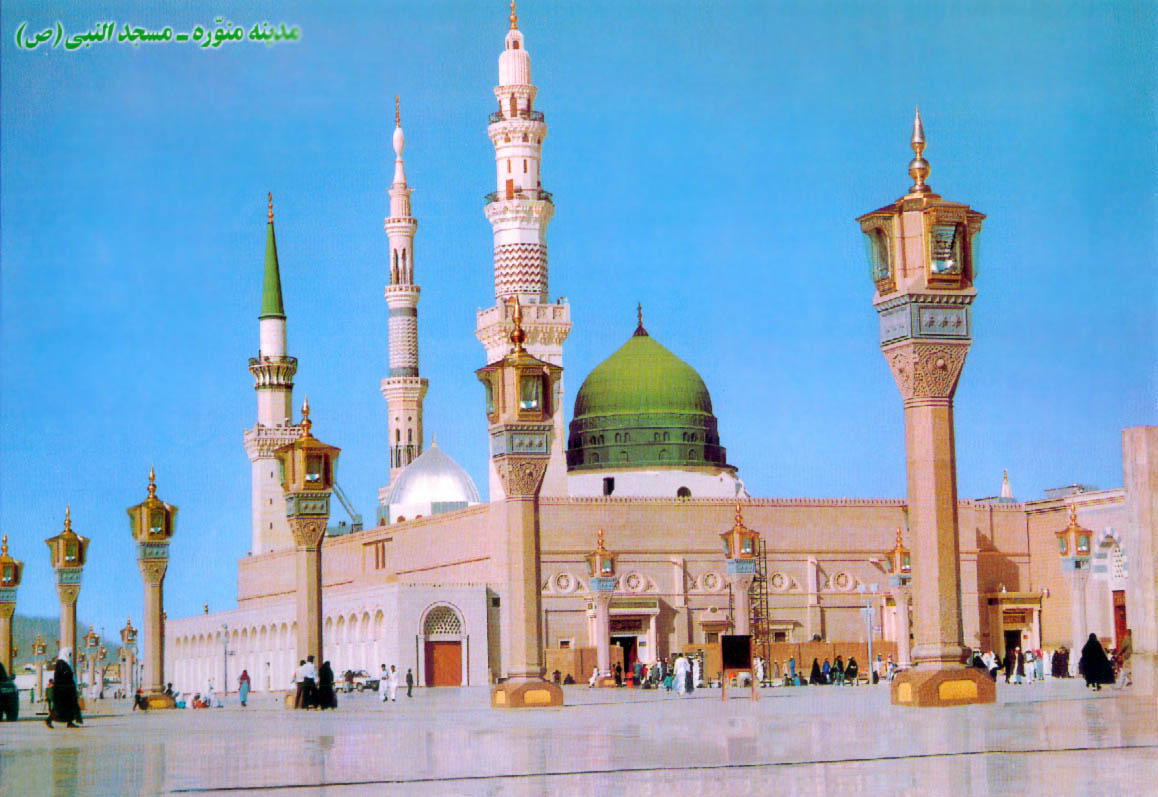 پیامبر اکرم(صلی الله علیه وآله وسلم):
اَحَـبَّ اللهُ مَـنْ اَحَـبَّ حُـسَـیْـناً
خدا دوست دار دوست دار امام حسین(علیه السلام)است.
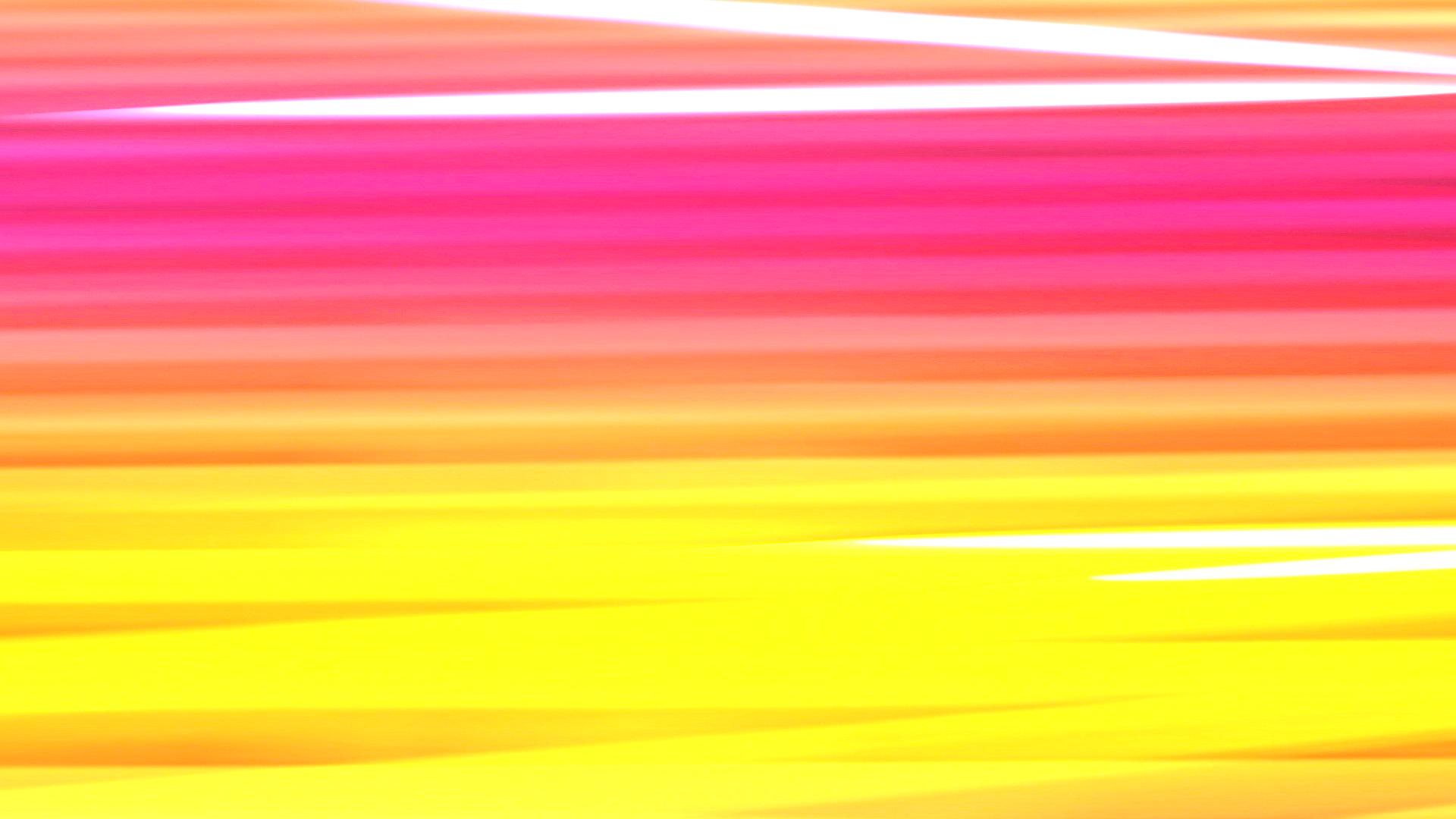 کجایم؟
مد
نه
یـ
شهری هستم پنج حرفی!
دو حرف اولم اسم علامتی درقرآن است؟
دوحرف آخرم بزرگترین عدد یک رقمی است؟
حرف سومـم(حرف وسط) آخـریـن حرف الـفـبـا ست؟
شهری هستم که قبرستان بقیع در من است؟
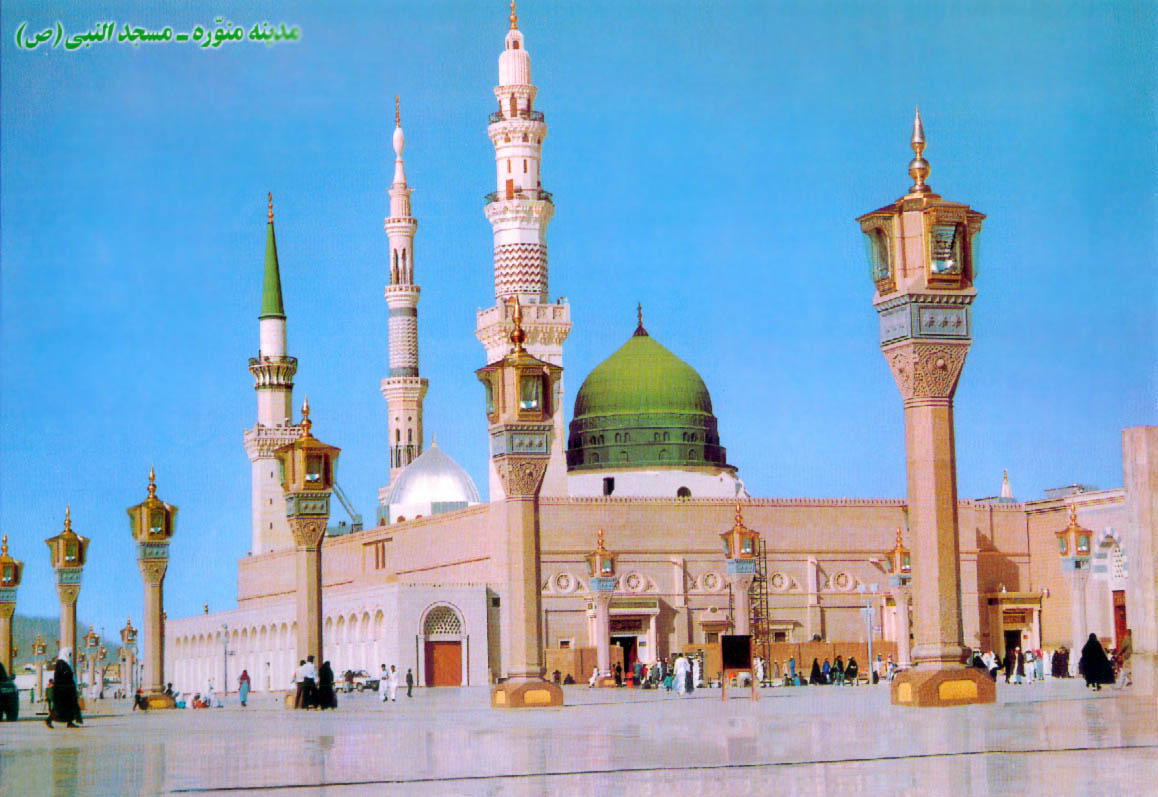 امام حسین(علیه السلام)درسومماه شعبان سال چهارم هجری در شهرمدینه به دنیا آمد.
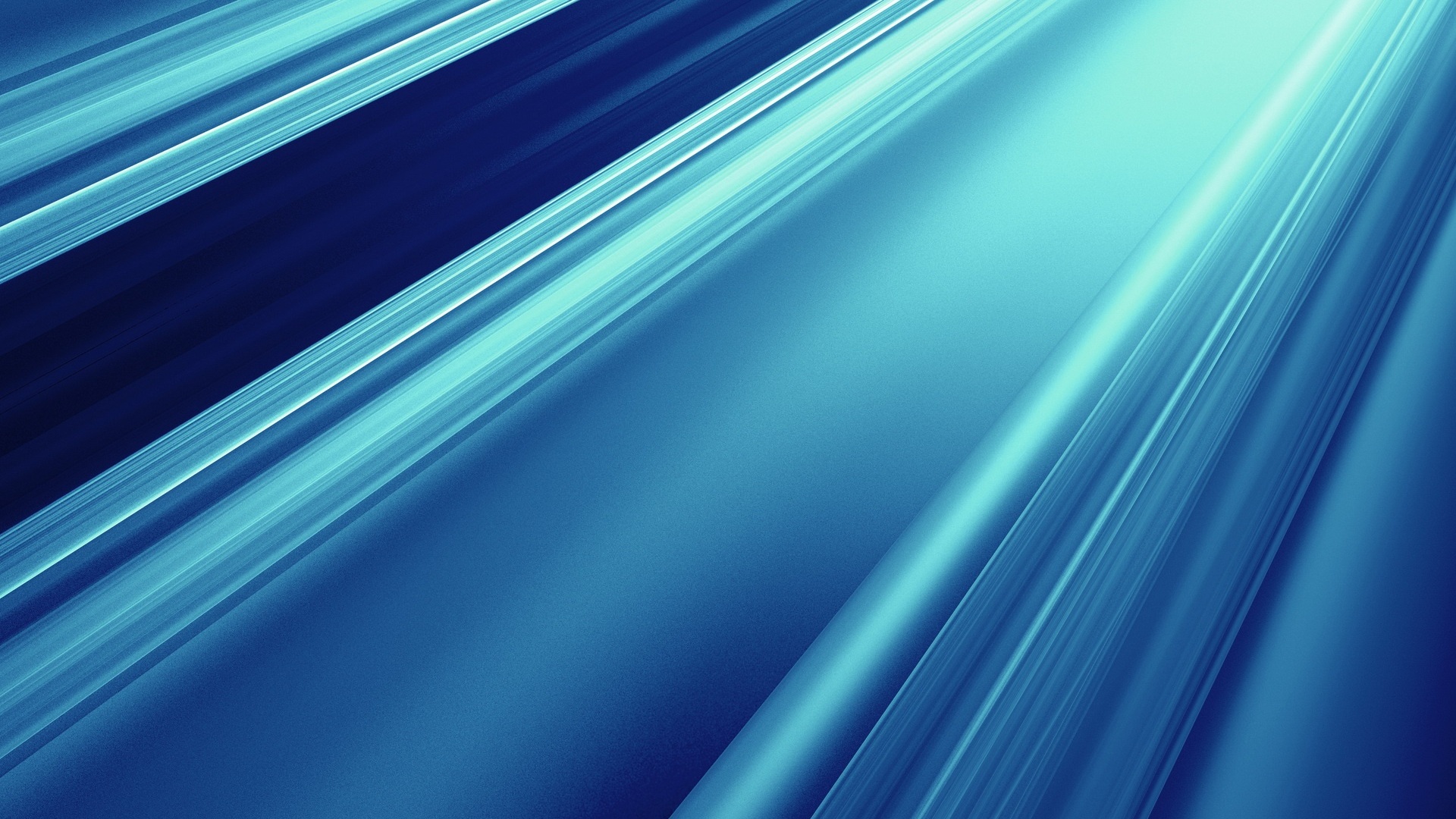 معجزه ی تولد
فـُطرُس مَـلـَک
یکی از فرشتگان که بال و پرش سوخته بود و مدتها در یک جزیره زندگی می کرد دید فرشتها دسته 
دسته به طرف زمین می آیند سوال کرد که چه خبر شده؟
به او گفتند خداوند به پیامبرش نوه ی پسری داده جهت تبریک خدمت آن حضرت می رویم.
از آنها خواست تا او را با خود ببرند.
خدمت پیامبر رسید و آن حضرت خواست تا از خدا بخواهد که بال وپرش شفا دهد.
پیامبر(صلی الله علیه وآله وسلم):برو بال و پرت را به قنداغه ی امام حسین بکش .
او این کار را کرد وهمه دیدند به پرواز درآمد وصدا می زد کیست مثل من‘ من آزاد شده حسینم.
درسی از امام حسین(علیه السلام)
امام حسین(علیه السلام)فرمود:نزد من صحیح است که پیامبر(صلی الله علیه و آله وسلّم) فرمود:بهترین اعمال بعد از نماز خوشحال کردن مٶمن است به چیزی که حرام نباشد.
من غلامی را دیدم به سگی غذا می داد،به او گفتم چرا این کار را می کنی؟
گفت:ای فرزند رسول خدا،من اندوهگین هستم با شاد کردن این سگ ،خواهان شادی هستم ،زیرا سرپرست من یک نفر یهودی است(واندوهم از این جهت است).
امام حسین(علیه السلام) نزد آن یهودی رفت وآن غلام را به دویست دینار خرید،یهودی پول را نگرفت وگفت:این غلام فدای قدمهای مبارک شما و این بوستان مال غلام باشد واجازه بدهید مبلغی پول به شما بدهم .
امام حسین(علیه السلام)فرمود:من به شما مبلغی می دهم،یهودی پذیرفت،مبلغ پول از امام حسین(علیه السلام) گرفت و به غلام داد ،آنگاه امام حسین(علیه السلام) فرمود:غلام را آزاد کردم و همه این اموال را به او بخشیدم، 
همسرآن یهودی (آن چنان مجذوب محبت امام حسین(علیه السلام)شده بود که گفت:من قبول اسلام کردم،و مهریه ام را به شوهرم بخشیدم،شوهرش گفت:من نیز قبول اسلام کردم واین خانه  را به همسرم بخشیدم.
به این ترتیب روش نیک امام حسین(علیه السلام)موجب آن همه کارهای نیک شد.
1.زهره
2.فاطمه
3.خدیجه
4.بـتـول
5.هـانـیه
6.زهرا
7.مرضیه
8.عصمت
9. زکـیـه
10.صدیقه
11.مبارکه
12.حسین
13.شفیعه
14.طاهره
15.مطهره
16.عـذرا
17.عـلـی
18.فدک
19.حجاب
20.اسما
21.حس
22.مادر
30حرف................
1.زهره
2.فاطمه
3.خدیجه
4.بتول
5.هانیه
6.زهرا
7.مرضیه
8. قیام
9.زکیه
10.صدیقه
11.مبارکه
12.حسین
13.شفیعه
14.طاهره
15.مطهره
16.عذرا
17.علی
ا.ل.م.ر.ئـ.ه.ر.ی.ح.ا.ن.ه.ل.ی.س.ت.ب.ق.ه.ر.م.ا.ن.ه
18.فدک
19.حجاب
20.اسما
21.حس
22.مادر
23.عصمت
24.خدا
ت
س
ه
ن
ئـ
ی
ی
م
ح
ر
ل
ر
ا
ة
ا
ل
ه
ن
م
ر
ه
ا
ق
ب
...................................
1.زهره
2.فاطمه
3.خدیجه
4.بتول
5.هانیه
6.زهرا
7.مرضیه
8. قیام
9.زکیه
10.صدیقه
11.مبارکه
12.حسین
13.شفیعه
14.طاهره
15.مطهره
16.عذرا
17.علی
ا.ل.م.ر.ئـ.ه.ر.ی.ح.ا.ن.ه.
ل.ی.س.ت.ب.ق.ه.ر.م.ا.ن.ه
18.فدک
19.حجاب
20.اسما
21.حس
22.مادر
23.عصمت
24.خدا
المرئـه ریحانه لیست بقهرمانه
قال رسول الله(ص):
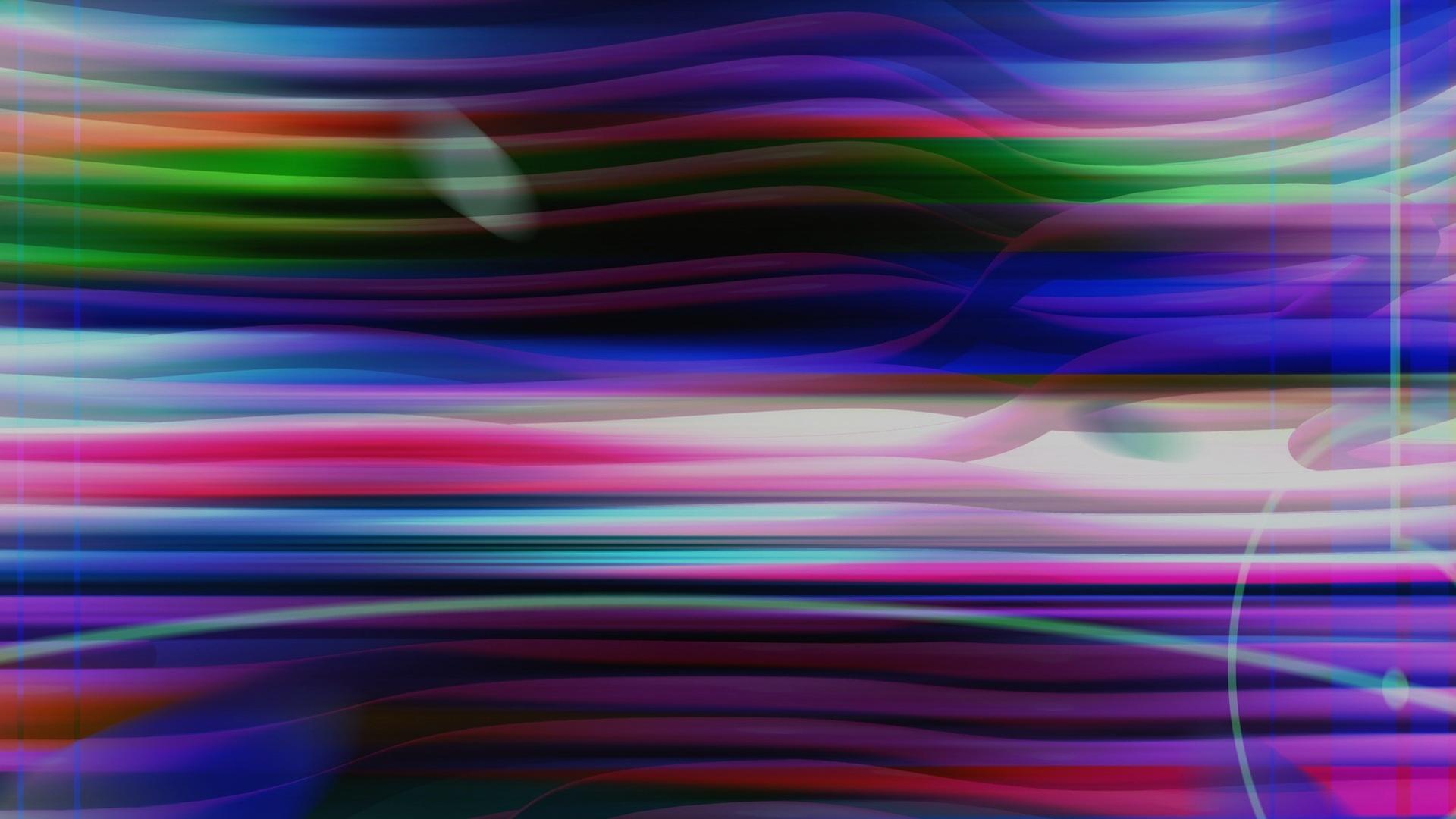 حضرت
س
عـ
ا
بـ
علیه السلام
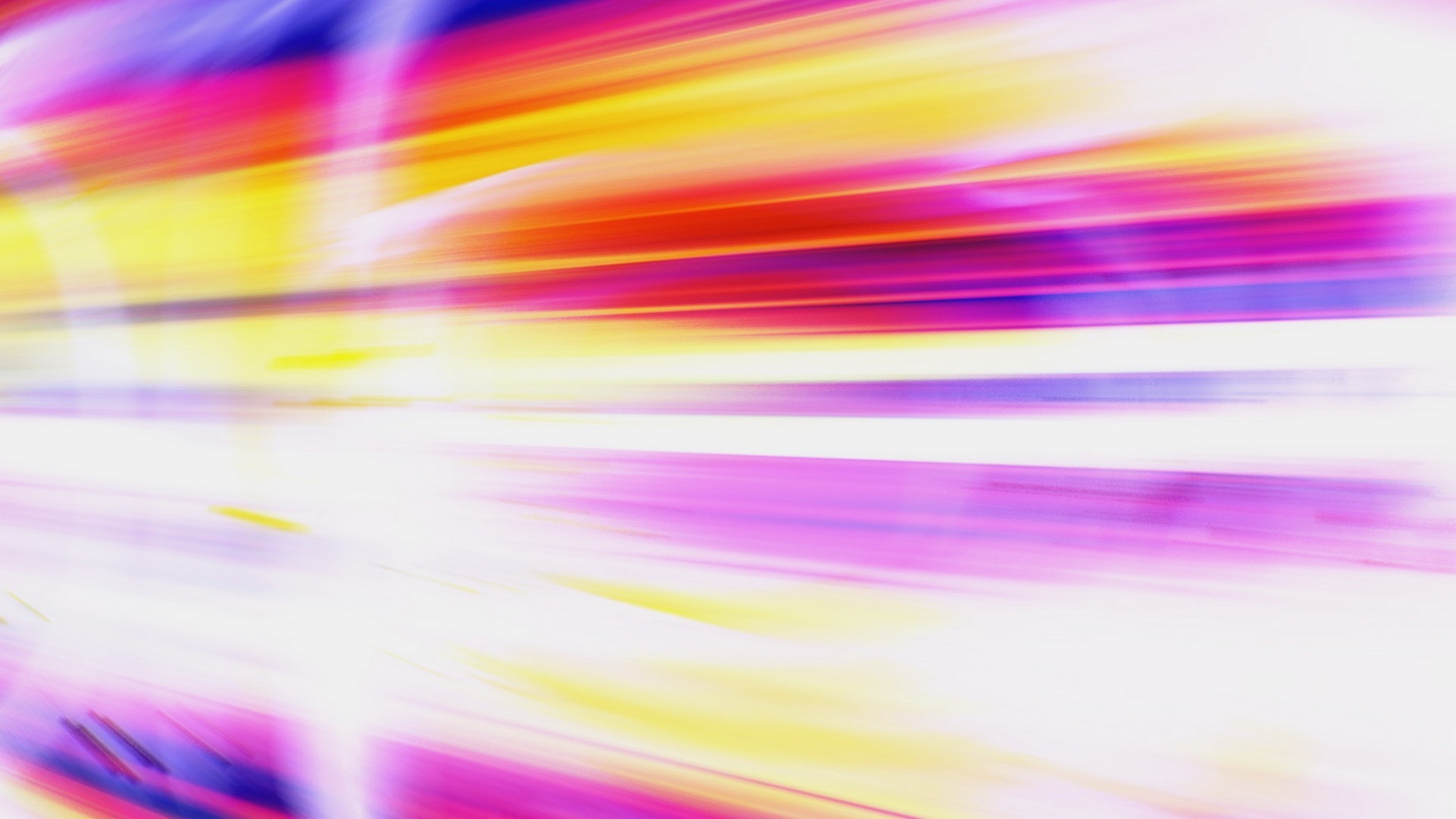 در چهارم شعبان سال 26 هجری      قمری در مدینه به دنیا آمد.
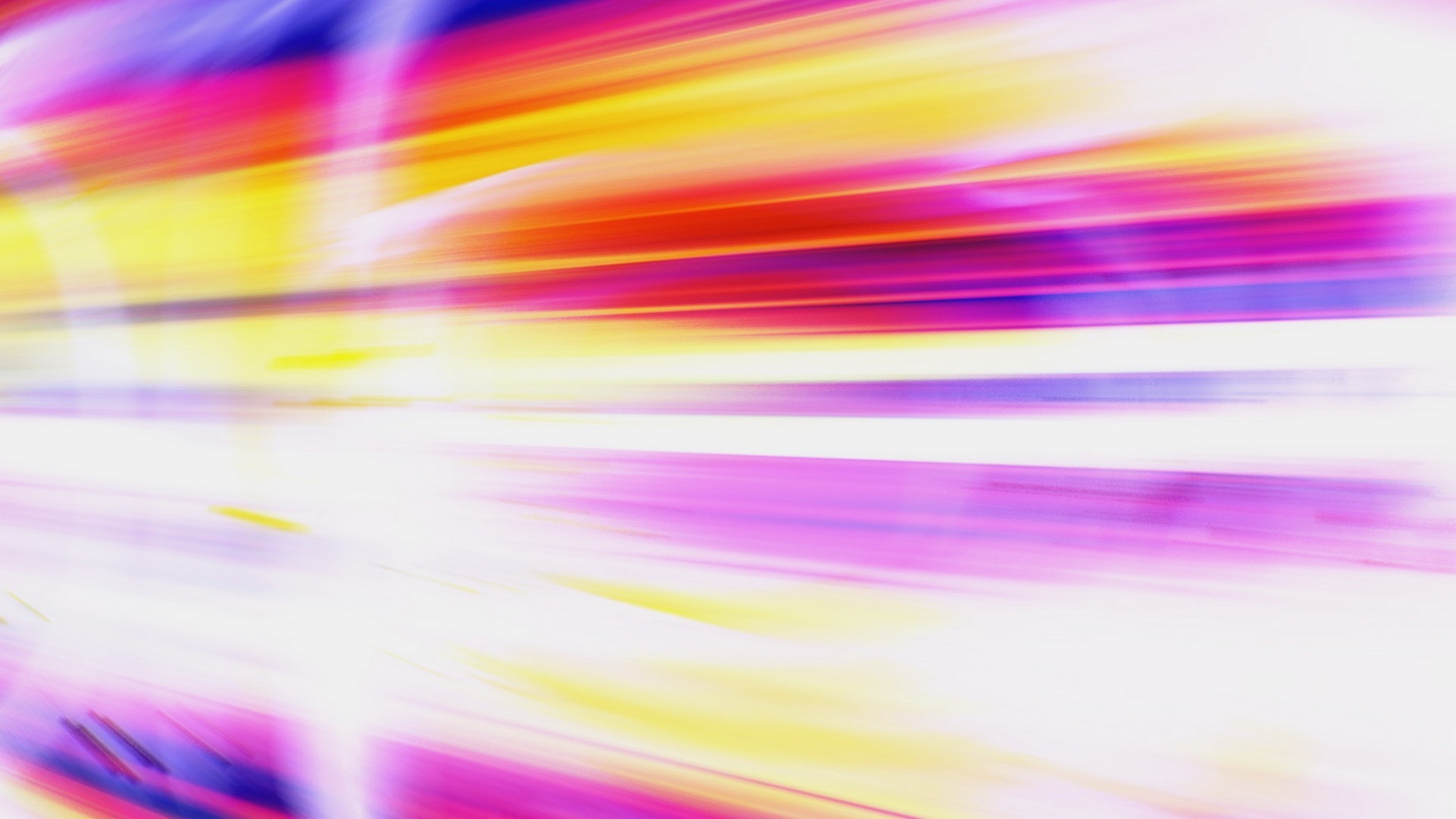 خصوصیات حضرت عباس(علیه السلام)
ادب
رشادت
ایثار
سقا
مهربانی
باب الحوایج
شجاعت
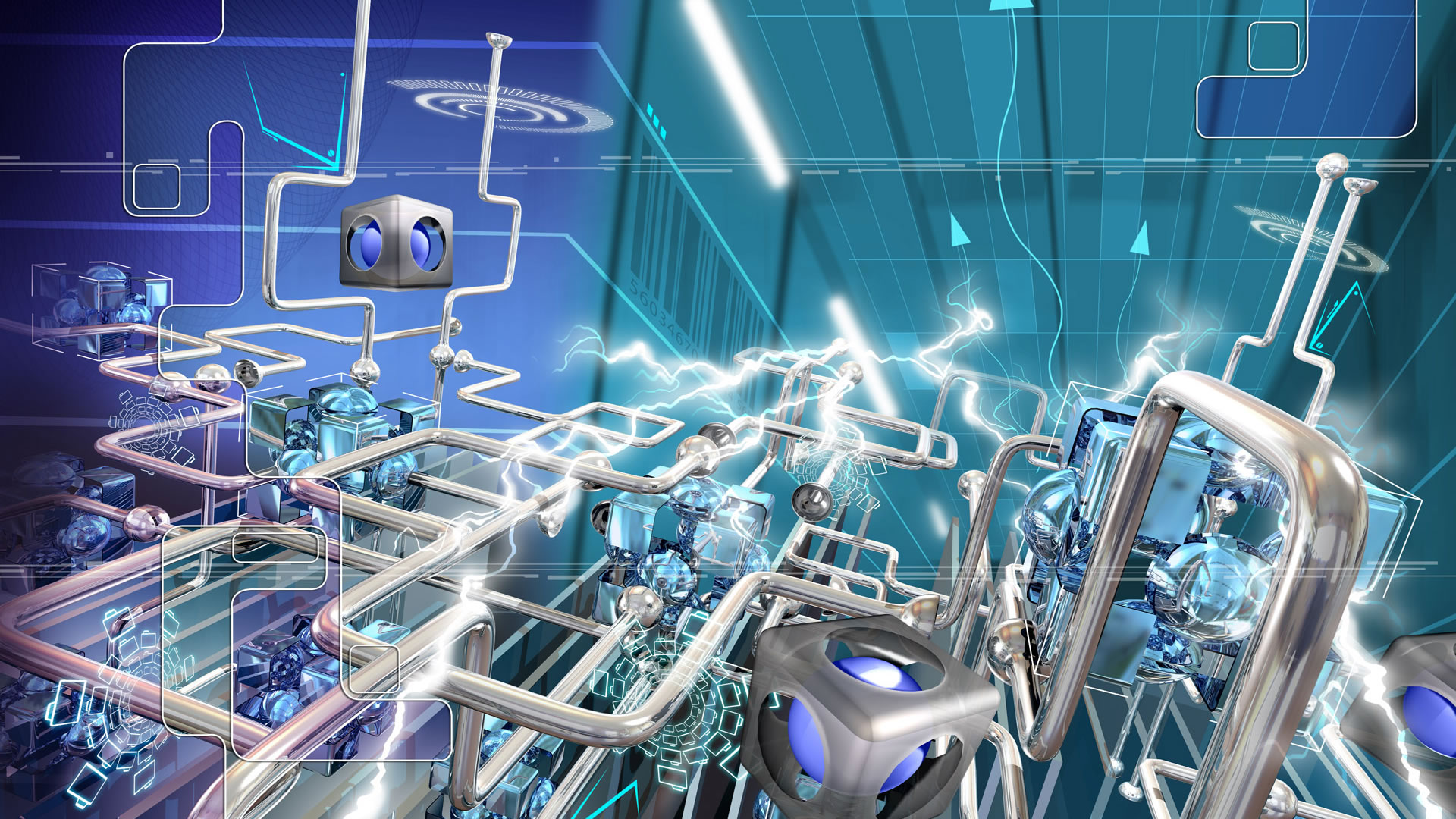 اما یک درخت دیگه هم هست که از جهنم شاخه هایش به زمین می رساند
د رخـت زَقــّوُم
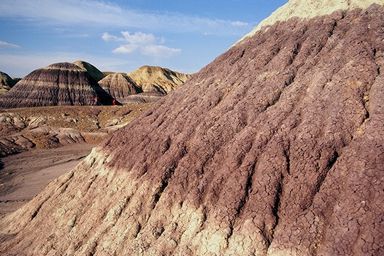 کارهای بد
غیبت کردن
دروغ گفتن
مسخره کردن
تهمت زدن
بی احترامی
بی حجابی
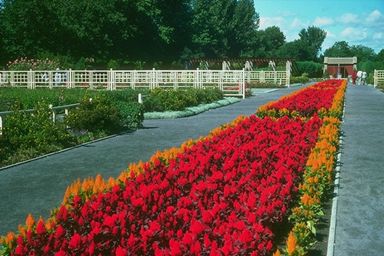 خدا نگهدار